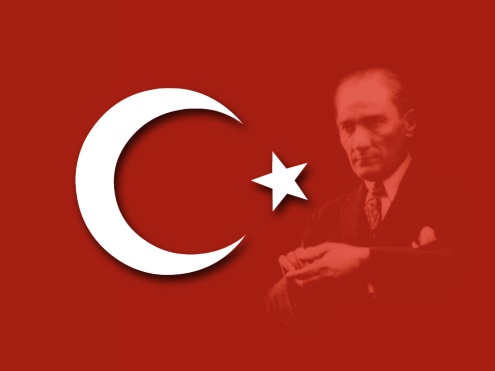 Darbe Türkiye’de (The Coup in Turkey) July 15 2016
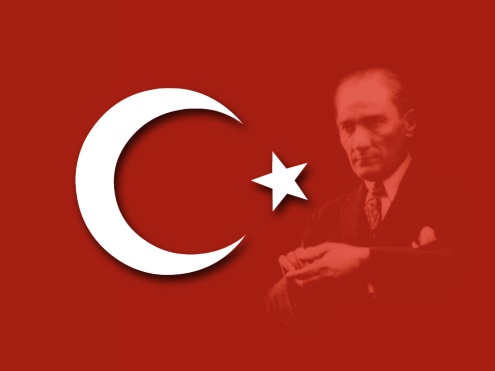 Darbe Türkiye’de
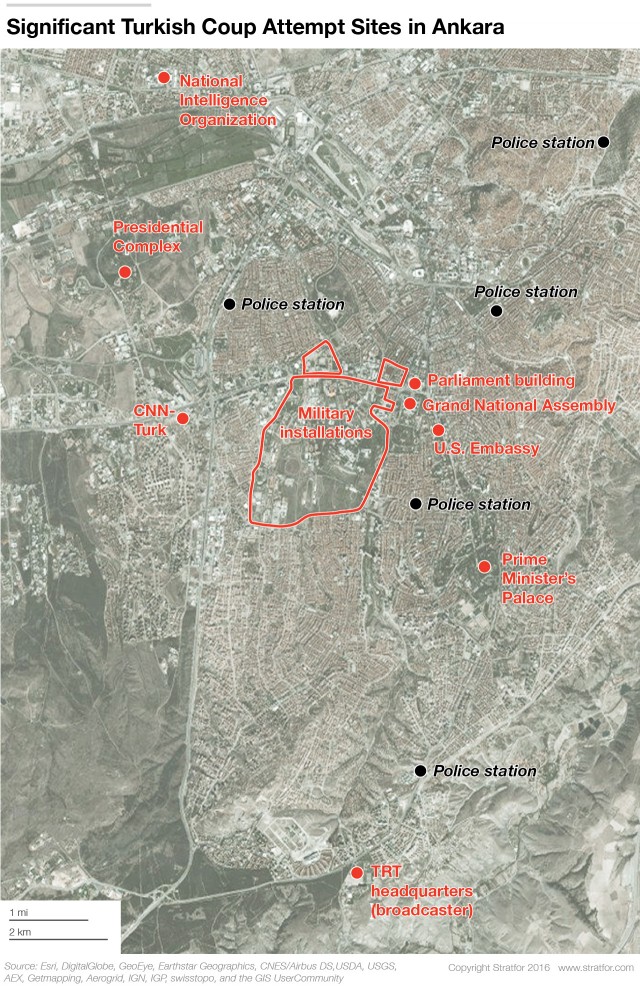 The attempted coup used tanks, attack helicopters and fighter jets leaving 161 dead & 1440 wounded
Began by closing 2 Key Bosphorus bridges
Attacks were made on the Meclis (parliament) and several TV stations
Erdoğan escaped capture in Marmaris & called for the people to go in to the streets on Instagram. The call was echo’d in the Mosques
The Legacy of Mustafa Kemal “Attaturk”
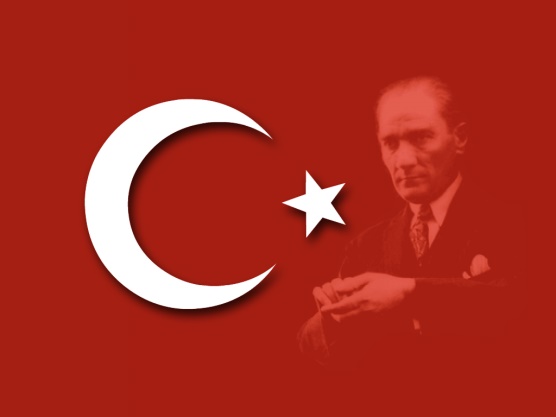 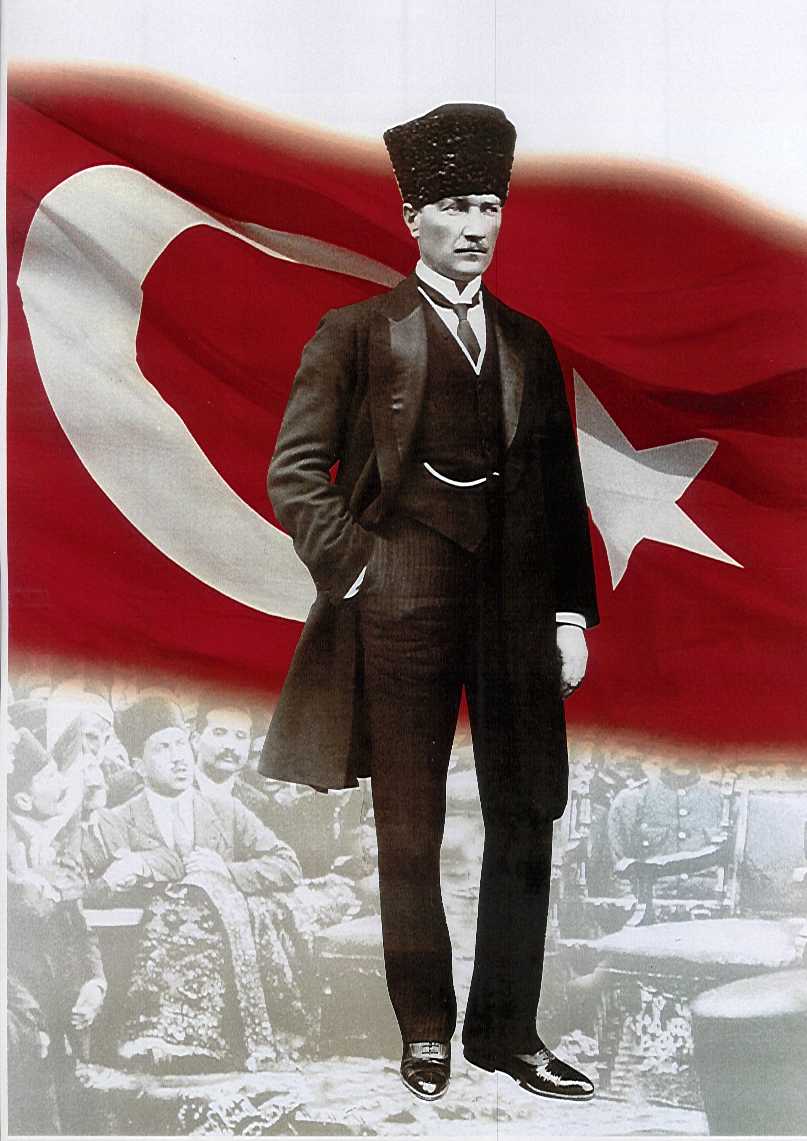 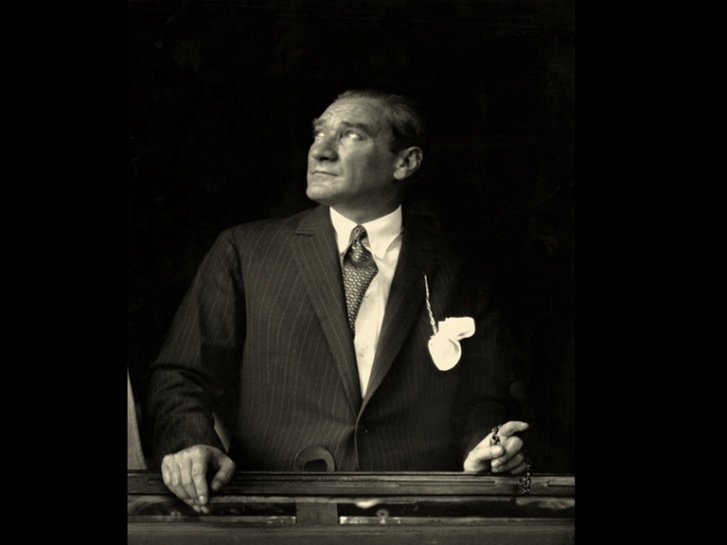 The secular Turkish Republic and the military as the defender of that principal
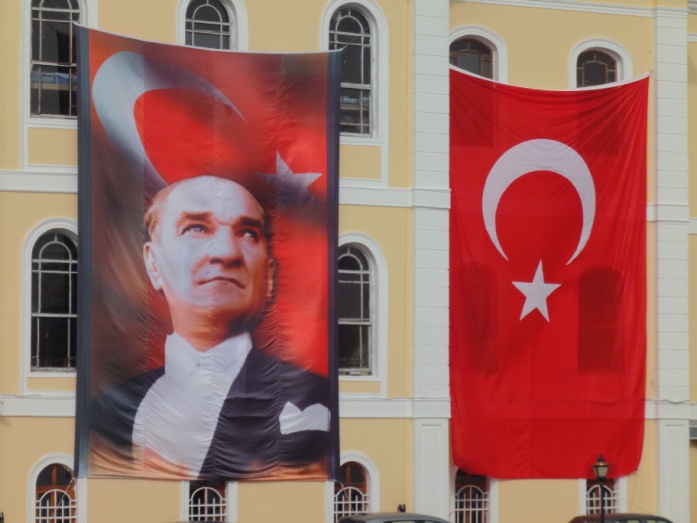 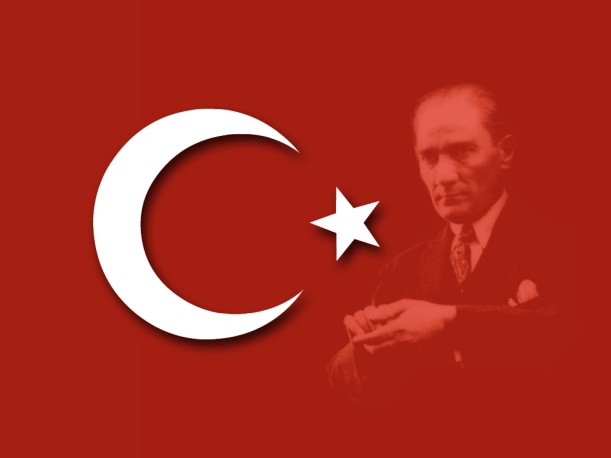 Recep Tayyip Erdoğan
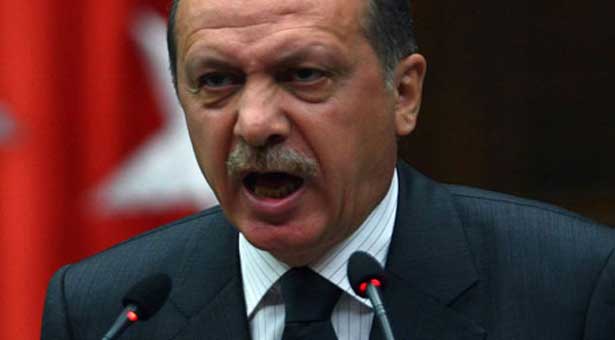 Is the Problem Islam or Erdogan?
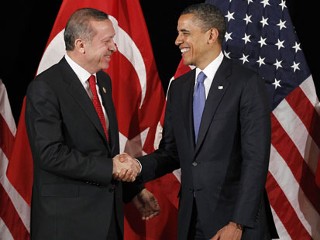 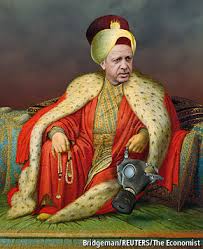 Sultan Tayyip
Pres. Recep Tayyip Erdoğan
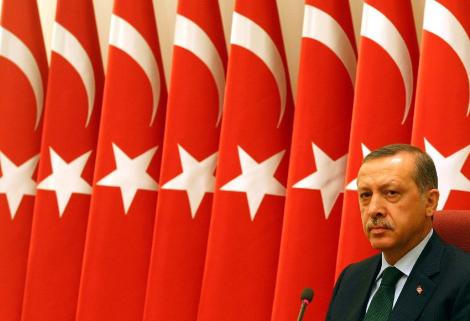 AKP – Adalet ve Kalkınma Partisi (Justice and Development Party)
“AK” parti (means white or pure)
Elected for the third time in 2011/elected President in 2014
Turkey has average over 5% GDP growth since their first election in 2002
Is Democracy “a train from which you get off once you reach the station”.
More journalists are in jail in Turkey than in China
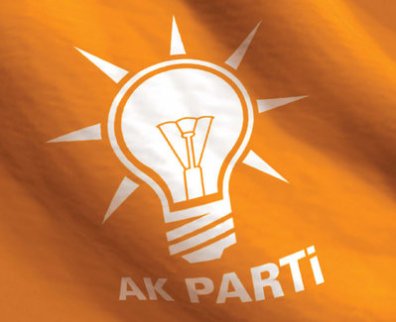 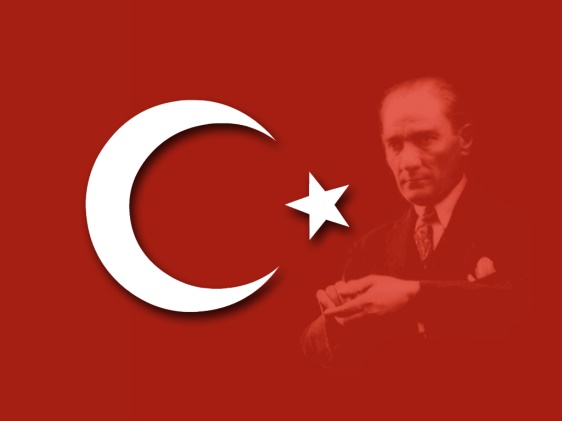 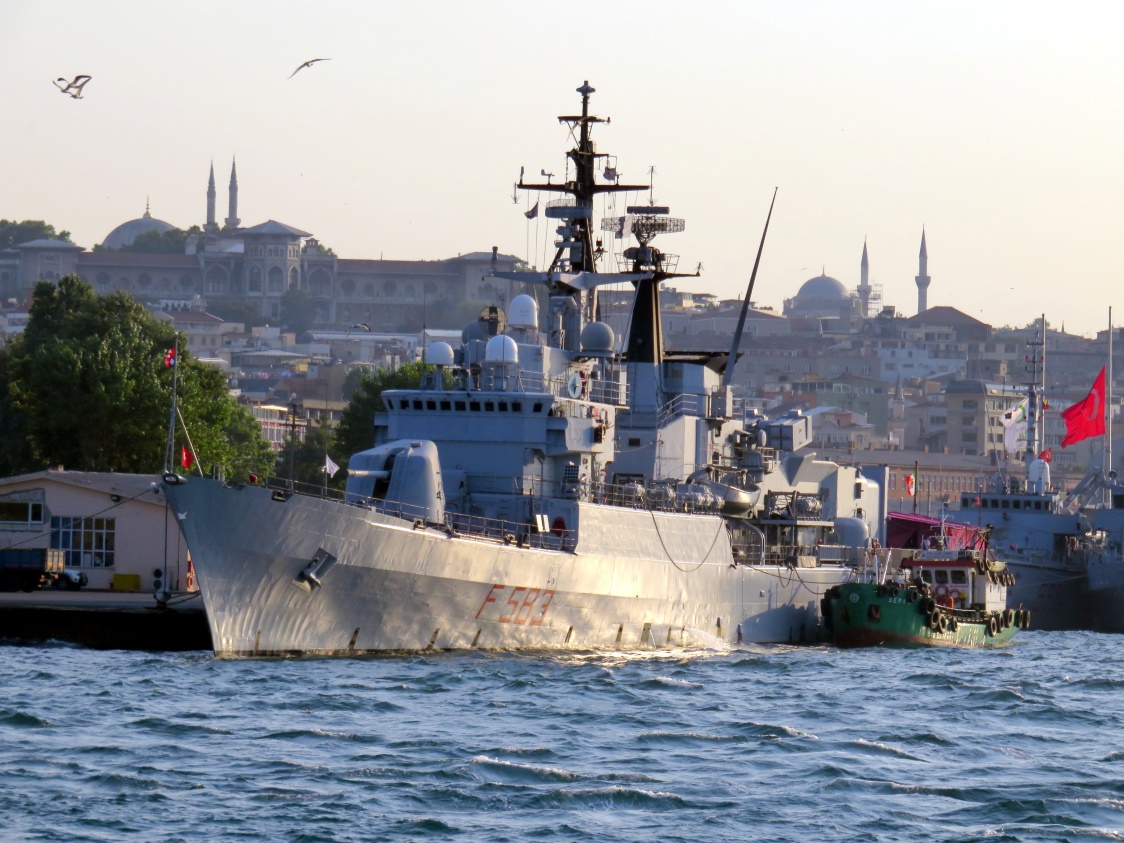 The Turkish Military
Mandatory Military Service
The protector to Attatürk’s Secular constitution
Highly respected in the Turkish State
NATO’s second largest military
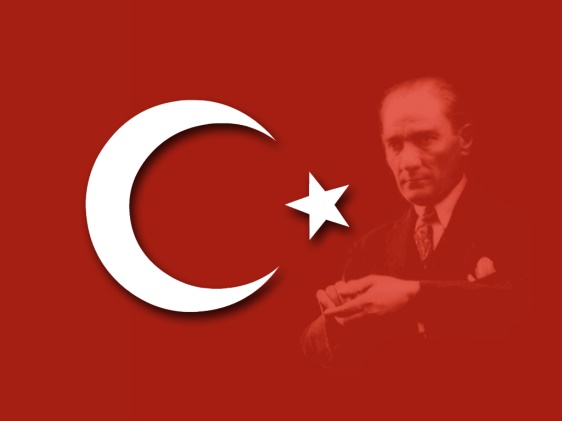 The Turkish Military
The Military stepped in 3 & ½ times in the Turkish Republic: 60, 71, 80 & a “postmodern” coup in 97 forcing the Refah govt. to step down
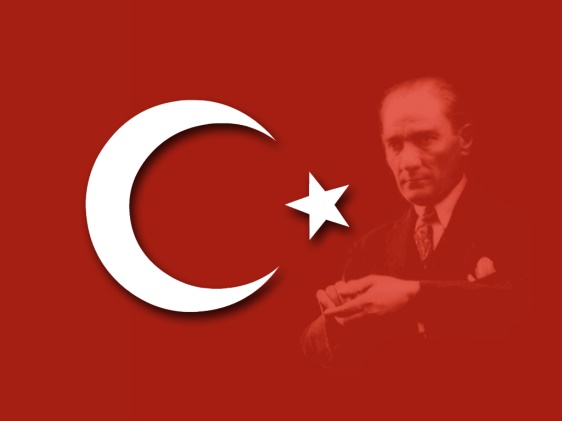 Erdoğan’s Revenge
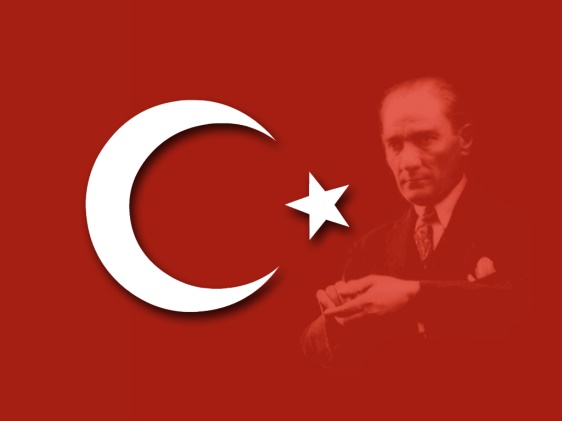 Erdoğan’s Revenge
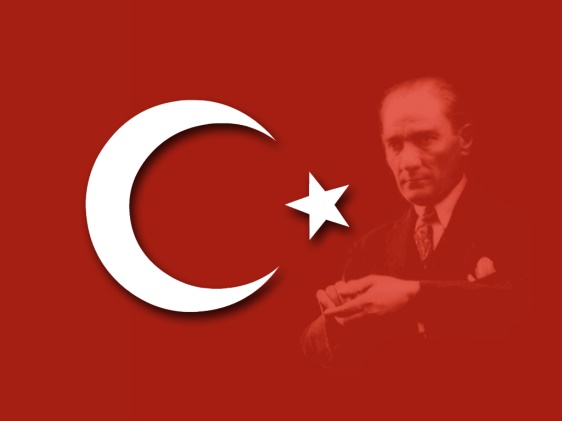 Fetüllah Gülen - Hizmet
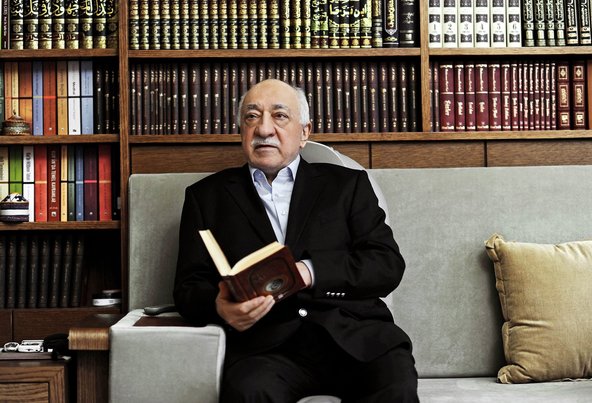 Led the Coup from the Poconos?
31 May – Due to social media, the crowd expands, followed by the 1st severe police crackdown
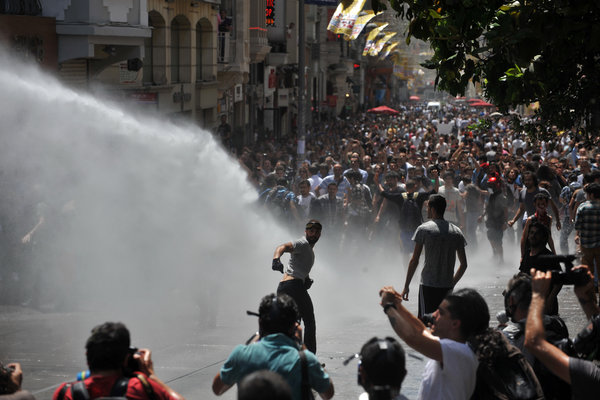 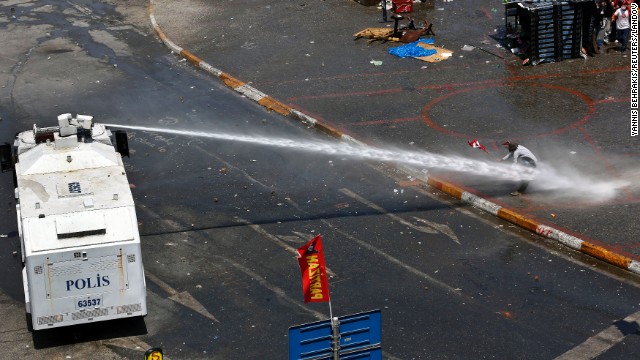 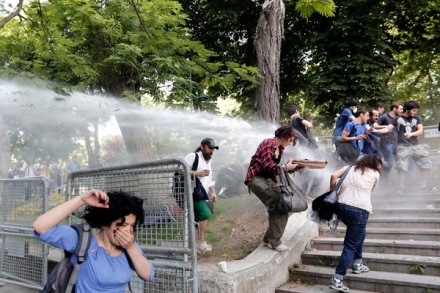 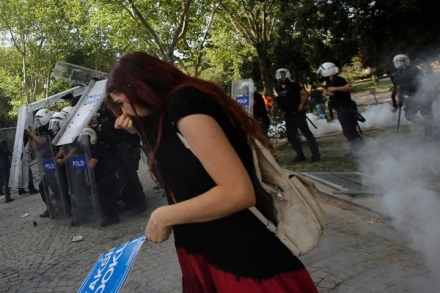 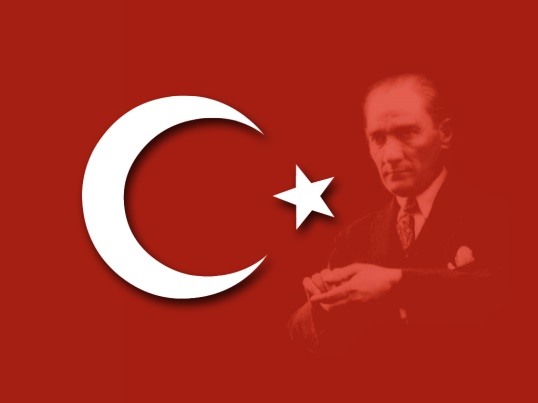 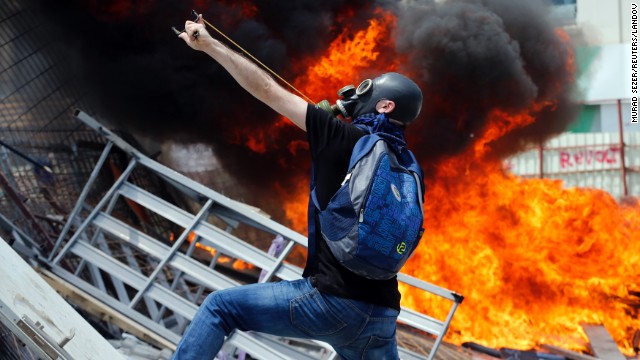 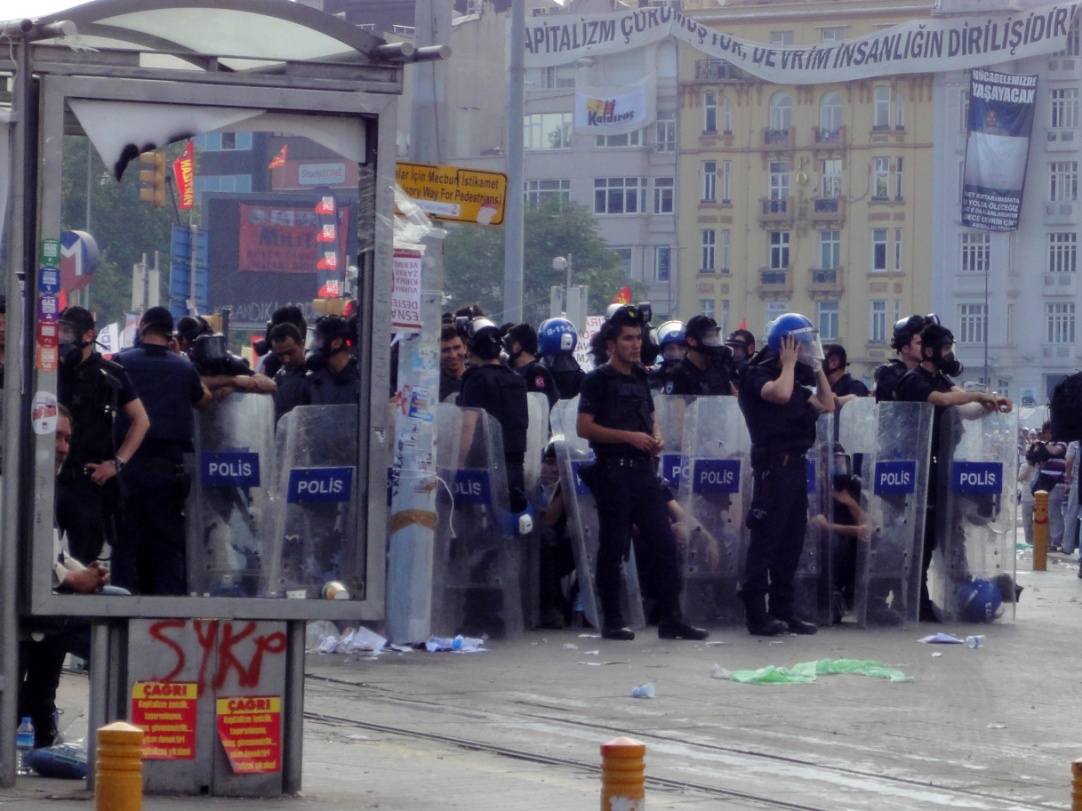 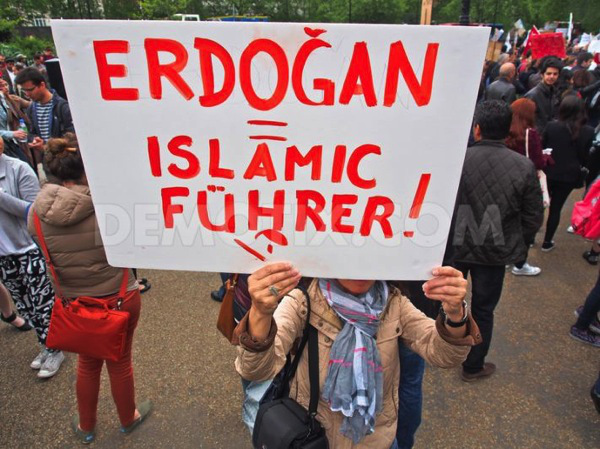 Gezi Park 2013
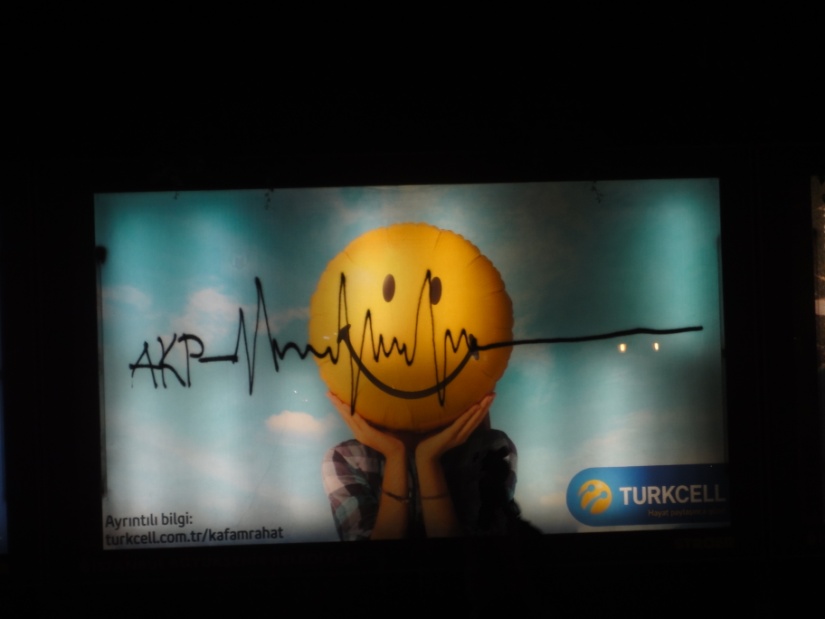 Is It over?
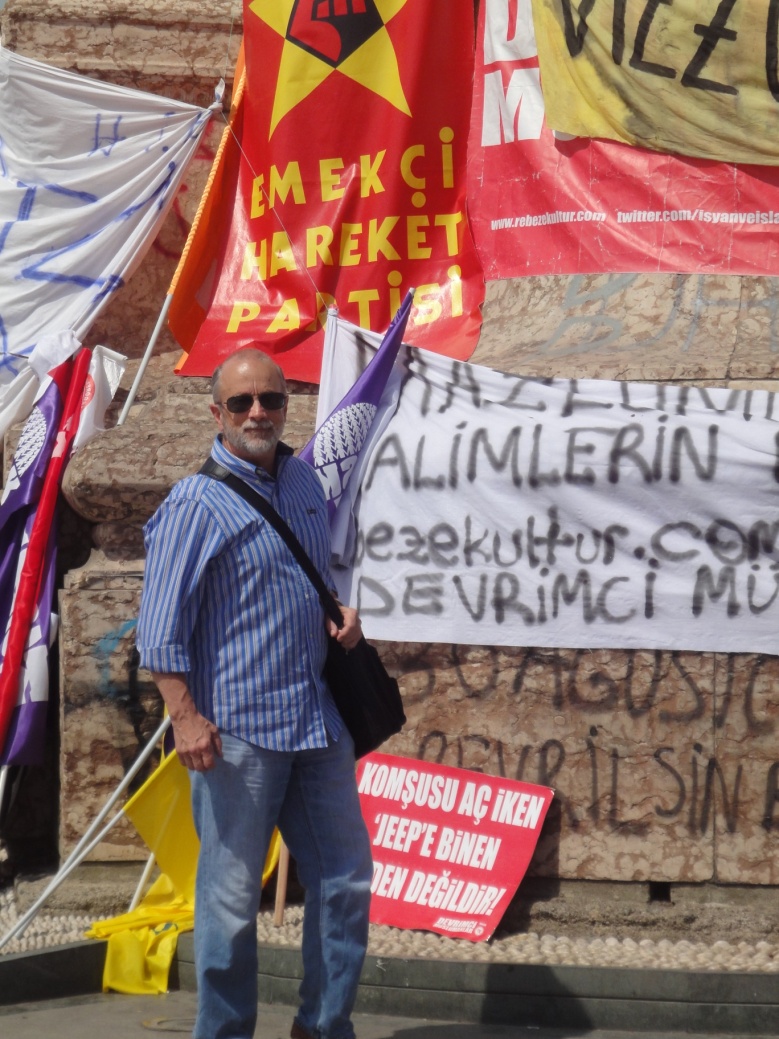 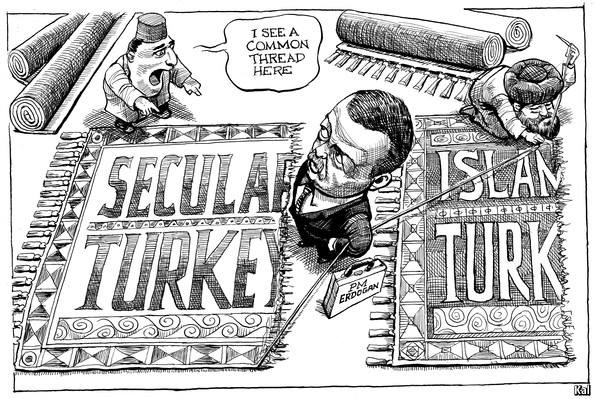